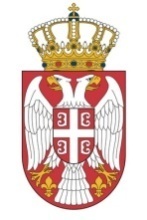 Republic of Serbia 
Fiscal Council
Investments in environmental protection: 
a social and fiscal priority
26 June 2018
General assessment
Public finance is now sailing “calmer seas” - in 2019, the fiscal space for resolving main challenges the country faces will open
In 2018, the budget is structurally balanced; in the upcoming years, there will be additional resources from economic growth, public debt decrease, decrease in the payment of guarantees...
One of the burning issues in Serbia is the lack of investment in environmental protection and communal infrastructure
Serbia is currently among the most polluted countries in Europe, putting the health of the population at risk, decreasing the quality of life and stunting economic growth.
To resolve the inflated problems, enormous investments of about 8.5 bn Euros in the upcoming 10-15 years are needed 
The 2019 budget is an ideal chance for a decisive U-turn - the fiscal space should not be used for populist measures
These investments will have to be made, sooner or later (obligations towards the EU)
If we postpone, we risk implementing them in less favourable circumstances and EU also imposes penalties for delays
2
Space for public investments in 2019: about 1% of GDP
Fiscal consolidation in the period of 2015-2017 allowed for the public debt crisis to be avoided and some of the budget imbalances to be resolved
From the 2014 deficit of 2.2 bn Euros, we arrived to a balanced budget, while the public debt decreased from 75% of GDP to about 60% of GDP
Expenditures for salaries and pensions were finally decreased to the level sustainable in the long-term, i.e. 8% and 11% of GDP - and they need to be locked at that level
The hard-won fiscal stability can be preserved with an additional growth of public spending in 2019 by about 1% of GDP
Due to the decrease of debt, interest expenditures drop; payment of guaranteed debt decreases, economic recovery generates higher revenue
This gives Government a chance to correct the remaining budget imbalances - primarily the lack of public investments
We are chronically lagging behind CEE countries (about 3% of GDP compared to over 4% of GDP) - mostly due to inadequate environmental investments
3
The most critical investments are in environmental protection
Serbia's devastating lag in this field calls for a strong increase in investments - by about 500 m Euros per year (1.3% of GDP)
This is approximately equal to the annual investments in agriculture or a third of the budget of the Ministry of Education
But it is necessary: at the moment we invest only 0.7% of GDP while CEE average is about 2% of GDP
The entire fiscal space available in 2019 is not enough, local governments need to take part
A prerequirement for their involvement is the consolidation of local budgets and reform of local public enterprises (cleaning, water supply, sewers, heating...)
Reducing subsidies for non-performing PUCs by about 100 m Euros (0.3% of GDP) provides the necessary funds for environmental protection
Public and state-owned enterprises would also have to invest far more in environmental protection - for which they need to be reformed
 EPS alone will have to invest about 1 bn Euros in the next decade, which will be difficult if they keep postponing reforms
4
Mistakes from the past must not be repeated
Serbia has already missed one good opportunity to resolve enormous infrastructural problems 
After the completion of the IMF arrangement in 2006, the budget also had a surplus and the Government had, at its disposal, the funds from the sale of Mobtel (1.5 bn Euros)
Plans and projects were in place, e.g. for closing the non-engineered landfills and opening regional centres as far back as 2003
The need for environmental investment was known back at the time, but the priorities were obviously different 
The funds were used for a non-sustainable increase in salaries and pensions and the National Investment Plan - which led to the budget collapse
A similar mistake should be avoided as the problems have gotten worse and their resolution more expensive
Populist use of fiscal space, which is not very likely to appear again in the upcoming years, could once again lead to the budget collapse
And the necessary environmental investments would require far greater sacrifices (increase in tax, salary and pension freeze?)
5
The state of environmental protection in all sectors is alarming
Due to several decades of insufficient environmental investments, Serbia is among the most polluted countries in Europe 
Drinking water is of poor quality, sewers network is underdeveloped, municipal wastewater is, for the most part, discharged directly into rivers 
Waste is generally disposed of without treatment to non-engineered or illegal landfills (over 3,500), hazardous waste often ends up in unsafe locations.
At least a third of the population is exposed to polluted air, which is estimated to cause at least 10,000 premature deaths per year.
The devastating state of environment has been noted by the EU as well - this is one of the chapters with the lowest level of compliance
Improvement of the legislative framework is not accompanied by improvements “in the field” 
Key problems have been recognized in numerous Government’s strategies, but little has been done to resolve them
A renewed establishment of the Ministry for Environmental Protection could be a sign that the Government is more prepared to tackle the problems
6
Infrastructural problems are the largest in the water sector
In Serbia, there is practically no infrastructure in place to protect water from pollution - less than 10% of municipal wastewater is treated
Largest cities (Belgrade and Novi Sad) discharge their municipal wastewater directly into the Danube and Sava - which is unacceptable in Europe
CEE countries, on average, treat 70% of municipal wastewater, while the largest cities treat between 60% (Bucharest) and 95% (Budapest)
A part of the problem lies in the underdeveloped sewers network - only 55% of the population are connected to it (CEE average is 84%)
Inherited water supply network from the second half of the 20th century is poorly maintained, causing many problems
Drinking water is of inadequate quality in over 40% of the public water supply systems, in rural areas over 60%
Due to neglect of the network and old pipes, 35% of drinking water leaks out of the system (benchmark for too high leakages is over 25%)
We are not lagging behind in access to public water supply (85% of the population), but even this is an issue in some parts of the country (Nišava region only 50%, Toplica region 62%)
7
Improving the water sector is the most expensive - about 6 bn Euros
The most expensive individual project in environmental protection is investments into the sewers network - about 2.5 bn Euros
To extend the existing network by about 70% (over 10,000 km) it will take about 2.3 bn Euros and to revitalize the problematic parts, another 250 million
About 350 municipal wastewater treatment plants are missing - estimated value 1.3 bn Euros
Large cities are the priority: Belgrade, Novi Sad, Niš and Kragujevac (that would encompass 42% of the total amount of municipal wastewater)
An additional 500 m Euros are needed for the development of project documentation, which needs to be started on as soon as possible (already in 2018)
About 1.5 m Euros are needed to improve the water supply system and ensure better quality of drinking water
The greatest expenditure is the rehabilitation and expansion of the water supply network (800 m Euros), construction of drinking water production facilities require about 600 m Euros and about 100 m need to be invested into new and existing water sources
8
Poor waste management is the most visible problem
In Serbia, only 80% of municipal waste is collected in an organized manner; CEE average is 95%
The remainder ends up on illegal landfills near settlements and often near water sources - great risk for human health
Many non-engineered (unsanitary) official landfills are not much safer either and that is where 70% of the municipal waste is disposed of.
Treatment of municipal waste (recycling, controlled incineration or composting) is not developed
Due to strict EU requirements, about 50% of municipal waste is already treated in CEE, while at EU level that number is 75%; Sweden, Denmark and Belgium treat almost all their waste  
In Serbia, almost all waste is disposed of at landfills as the waste-to-energy installations or composting installations do not exist
Industrial waste streams are insufficiently controlled, which is why hazardous waste often ends up in unsafe locations
A special problem is the accumulated historic waste of former state-owned and socially-owned enterprises, estimated at over 100,000 tons
9
The waste sector requires an investment of about 1.5 bn Euros
The majority of this investment (about 1 bn Euros) pertains to the municipal waste management system
The most urgent task is closing of about 160 non-engineered and overcrowded landfills (harmful leachate, fires)
Construction of about 20 additional regional waste centres with waste treatment installations - plans have been around for more than a decade (about 650 m Euros)
It is estimated that the resolution of historic waste and removal of the “wild landfills” will cost about 300 m Euros
Huge quantities of waste have been left behind many closed state- and socially-owned enterprises (Zorka Šabac, Viskoza Loznica, Lateks Čačak...) 
The government is obliged to resolve the issue of the accumulated historic waste of the state-owned enterprises prior to privatization (e.g.  Azotara)
To manage mining waste and special waste streams (batteries, car batteries, electrical devices), about 200 m Euros are needed
By far the greatest problem is the tailing pits of RTB Bor, which comprise about 1 bn tons of tailings
10
Air quality protection is a particularly complex task
Excessively polluted air represents a major health risk in many larger cities, endangering at least 2.5 million people
Air quality is officially poor in Belgrade, Pančevo, Kragujevac, Bor, Valjevo, Užice, Subotica and Sremska Mitrovica - and there are indications for other cities, too
Serbia holds the CEE record in emissions of all pollutants in the air (per capita)
Sectors of energy, industry and traffic have the key impact on the poor air quality - both public and state-owned enterprises
EPS is the largest polluter - partly because of heavy reliance on coal in the production of electricity, partly due to insufficient investments into air protection
A significant cause of pollution in local communities is the heating plants, which use coal and mazut (Kragujevac, Bor...) and an underdeveloped heat network
On the list of the largest polluters we also see state-owned enterprises which, as a rule, fail to invest sufficiently: RTB Bor, Azotara, MSK, Petrohemija...
In larger cities, air pollution is also exacerbated by the city transportation companies with their aging vehicle fleet, most of all the GSP
11
Air quality protection requires an investment of about 2.3 bn Euros
EPS will have to invest about 650 m Euros in the next 10 years - twice as much as it has been investing recently
The question is whether EPS is capable of making these investments as its key performance issues have not been resolved (high wage bill, low tariff, losses through the network etc.)
To build a cleaner district heating system, it will take about 550 m Euros
About 330 m Euros to switch to gas, biomass or municipal waste and another 220 m Euros for renewal and expansion of the heating network
This is also directly linked to the completion of gasification in Serbia, which is in the competence of Srbijagas and the budget - about 1 bn Euros
To modernize the vehicle fleet of GSP, the City of Belgrade will have to invest about 100 m Euros
It is necessary to link this to a cut in subsidies to this company (increase fare collection, revise the system of privileged fares, downsizing...)
Costs of investments of the state-owned enterprises would have to be avoided - privatization or bankruptcy for those who do not perform well
12
Environmental investments spur economic growth
Increase in public investments improves the structure of budget expenditures and has a positive effect on growth in the short term
Increased investments in environmental protection of 1.3% of GDP could accelerate Serbia's economic growth by at least 0.5% in the short-term
Investments into environmental protection across the country encourage even regional development
The needs are quite uniformly distributed by regions (20 regional landfills, 350 wastewater treatment plants throughout the country...)
Investments into water supply and sewers network would be somewhat higher in the less developed parts of the country
Investments in infrastructure are important for the improvement of the business climate
Developed water supply, sewers and other infrastructure lead to an increase in private investments and a faster economic growth in the long-term
13
Systemic measures for the necessary changes
1. Strategies
Adoption of air quality and climate change strategies
Review of the existing strategy: the umbrella strategy and waste and water strategies
Plan the funds and concrete steps 

2. Greater competencies of the Ministry of Environment
Include the water management sector in Environment 
Give the Ministry partial control and monitoring over the local and public utility companies (especially over their plans for municipal infrastructure construction)
14
3. Greater and more focused environmental protection funds
Funds from taxes, about 100 m per year, for environmental protection
Funds could be used for the development of the project- technical documentation or co-financing local projects

4. Make local governments and public utility companies capable of investing
Consolidate budgets (control of current expenditures, decrease of subsidies, better collection of revenues)
Restructuring of public utility companies (downsizing, increasing revenue collection, increase in tariffs)
15
5. Better coordination
Largest operative responsibilities have been entrusted to the local level and communal enterprises which, at the same time, have the lowest capacities 
Establishing a functional coordination between the different ministries, public and state-owned enterprises and local governments

6. Staff
Immediately conduct a thorough analysis of the staff needed in the environmental sector, including a review of the situation per the level of government (including public utility companies) and per type of work

7. Supervision (monitoring)
Develop a system of information and indicators, from local governments to the national level
16